Challenge 2: Spatial Aggregation Level 
Multi-tier Modeling in Ohio Attempts to Balance Run Time and Forecast Granularity

Gregory Giaimo, PE
The Ohio Department of Transportation
Division of Planning


Presented at
The 14th Transportation Planning Applications Conference
May 5, 2013
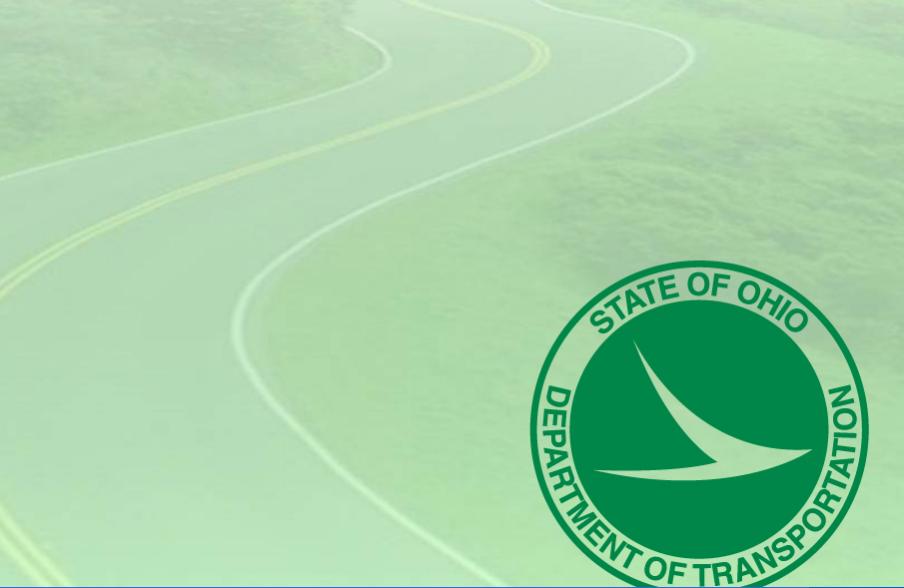 Overview
Motivation

Focus Model

Quick Run Model

Comparisons
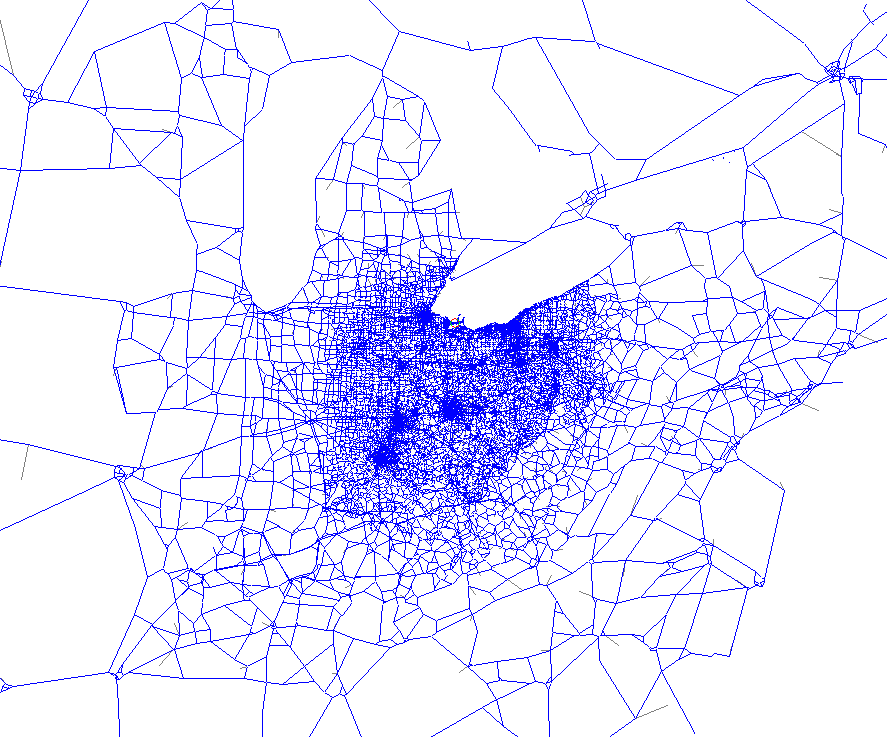 Motivation
Statewide models are big
Ohio has 5000+ zones (3600+ state)
Model takes about 14 hrs. on dedicated cluster (makes model difficult to update)
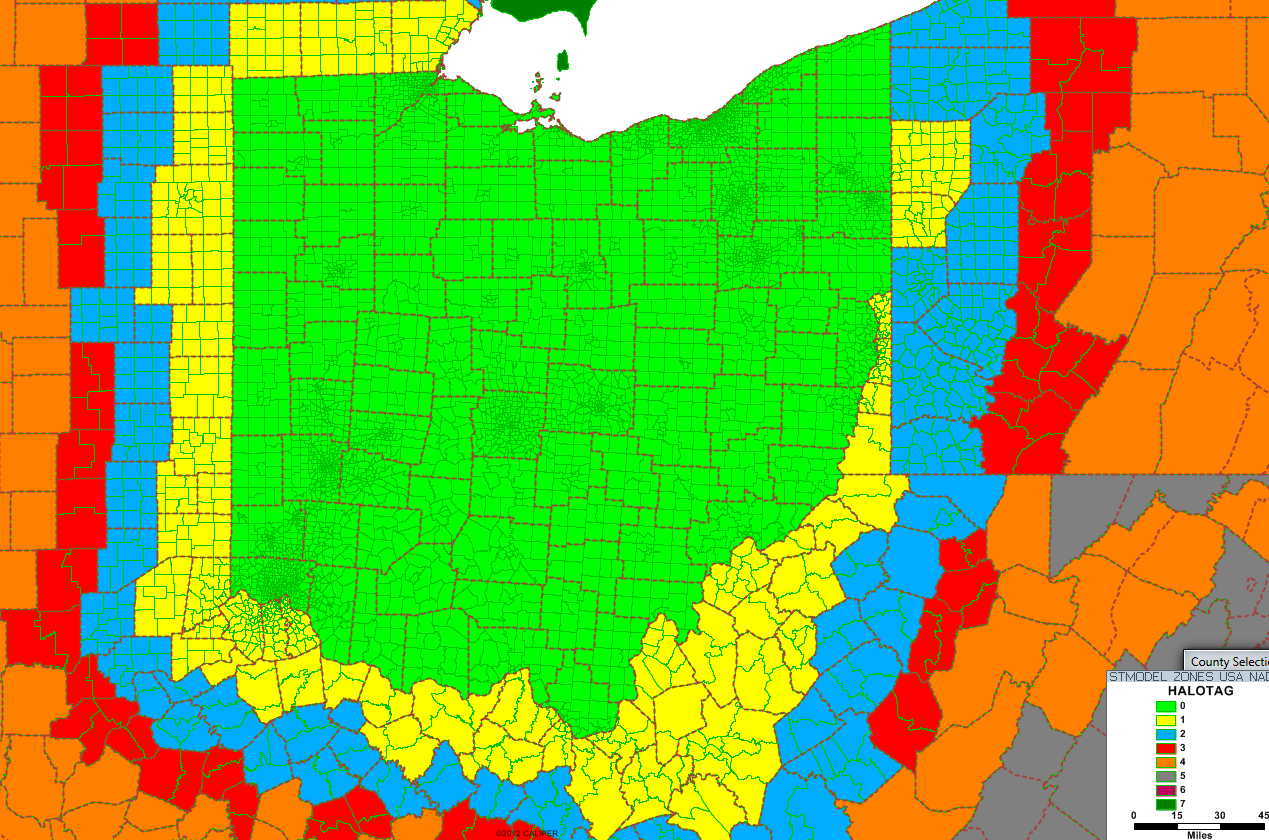 Motivation
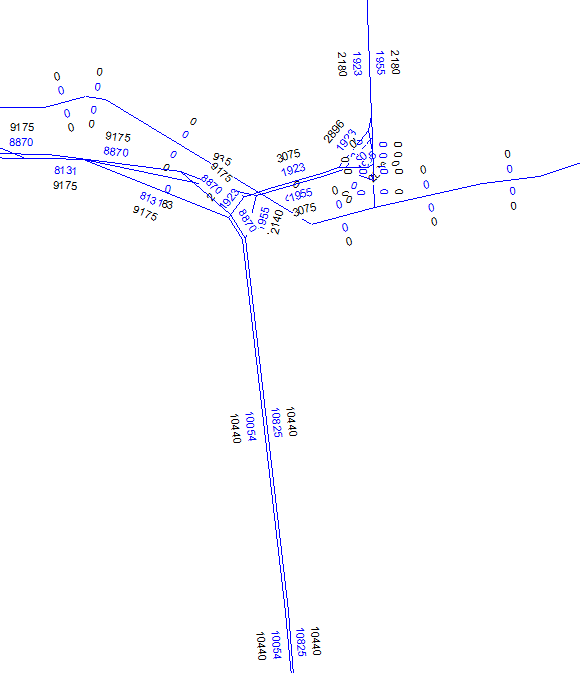 Ick!
Good
Spatial aggregation is still too great to get good volumes on arterial streets
OK
Bleah!
Good
Black=Count
Blue=Model
Motivation
Fictitious congestion near centroids makes assignment convergence unstable (challenge 7 presentation will address)
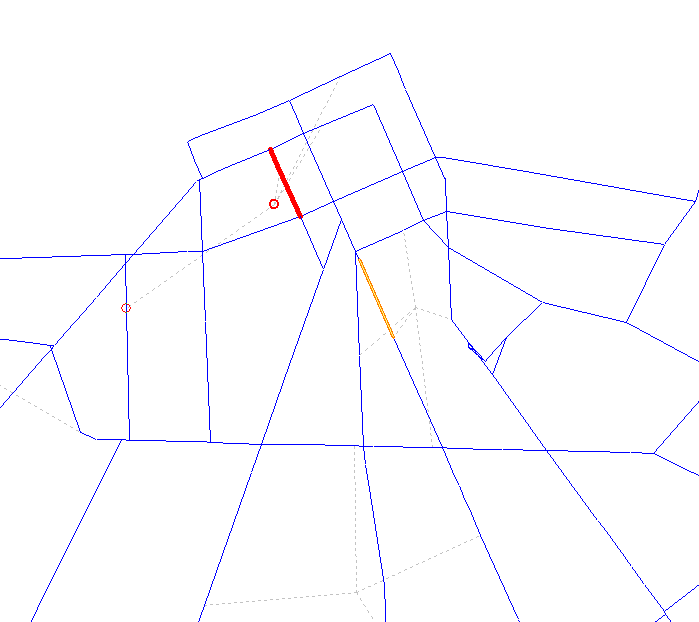 Red=VC>1
Yellow=VC>0.9
Motivation
Need closer to 20,000 zones to have the correct balance to achieve reasonable loadings on arterial system (similar to MPO model TAZ density)
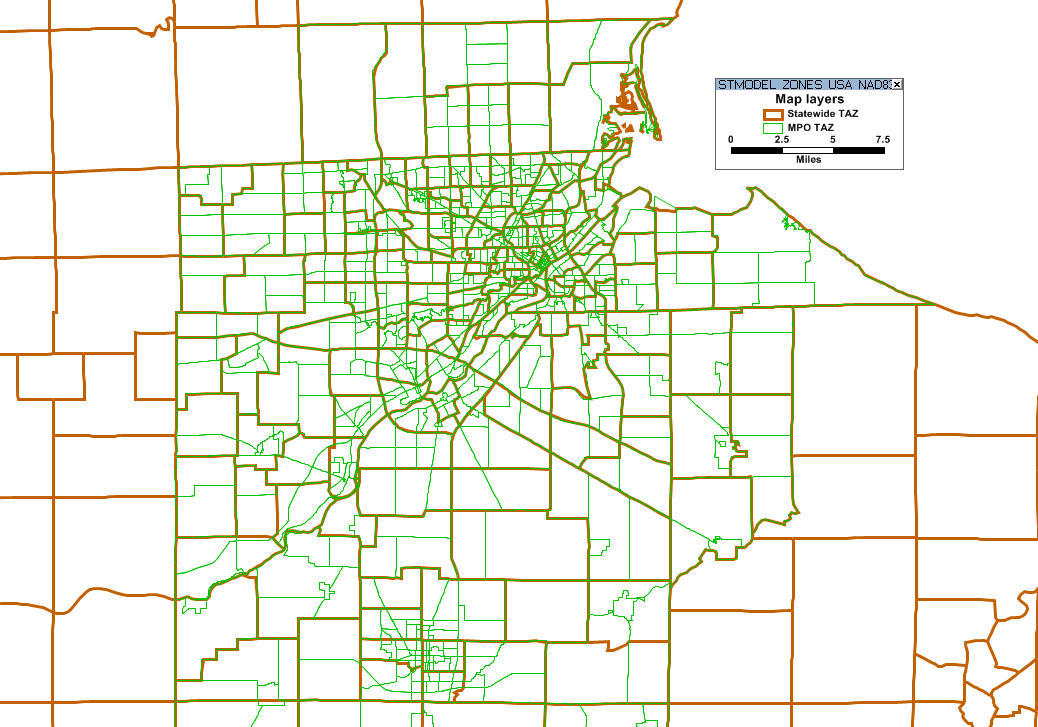 Motivation
Two Part Solution

Focus Model: provides finer spatial detail in a small area

Quick Run Model: less spatial detail to make model run quicker
Focus Model
The key to the focus model is data

ODOT maintains a master network for the statewide model containing far more detail than is used in a normal model run
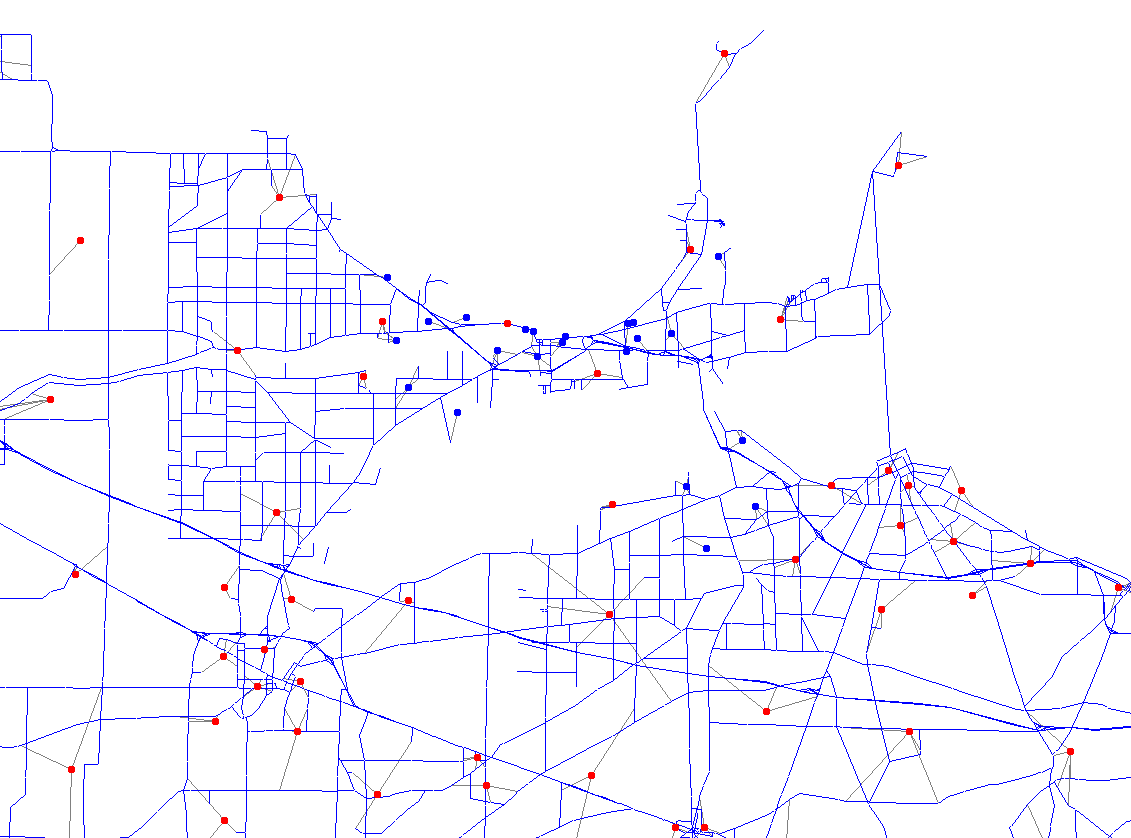 Focus Network
Blue centroids=focus
Red centroids=normal
Focus Area
Buffer Area
Focus Model
Also maintain a set of 14000 more refined zones
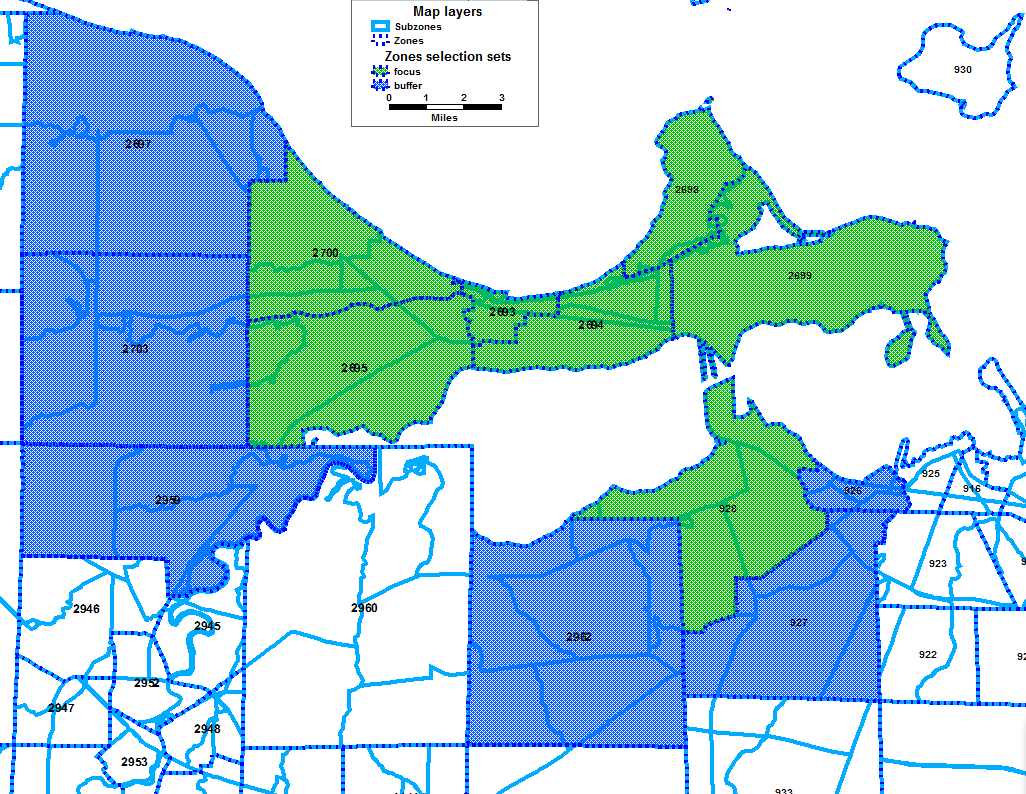 Focus Model
Focus model combines these data sets with static trip tables from a full model run

Application has 5 steps 
Add network detail
Split trip tables
Create Cube junctions in focus area
Select junctions
Assignment trip tables

Optional 6th step for performing ODME

Check out focus.zip on your flash drive to see it in detail!
Focus Model
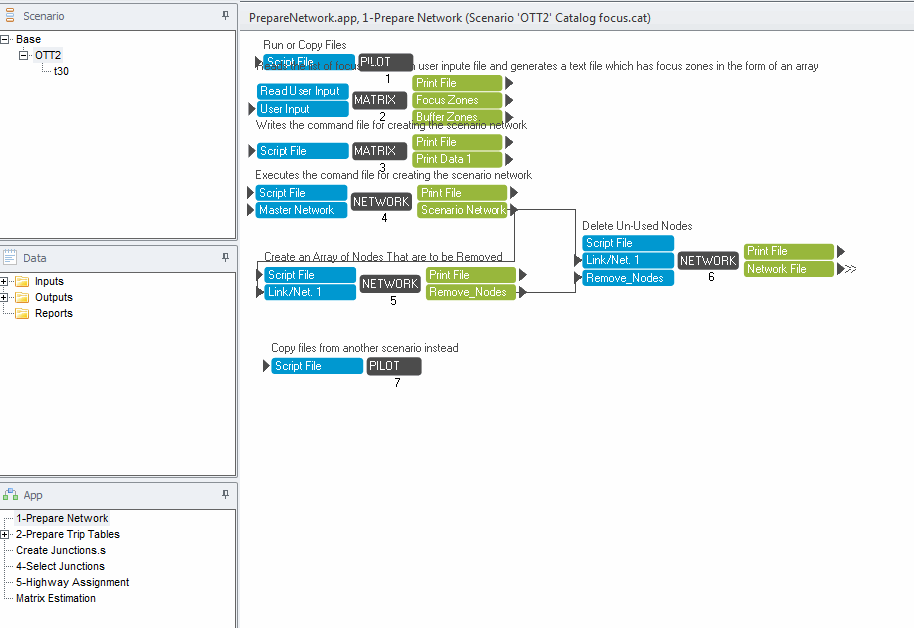 Add network detail

Links selected from master network

Additional network detail is added in a buffer area as well as focus area to prevent discontinuities in area of interest
Focus model centroid connectors were generated automatically (full model CC’s had much more human interaction
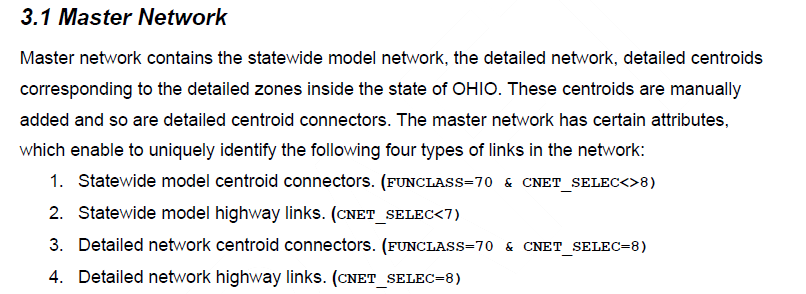 Focus Model
Static trip tables (by user class, focus model has capability to deal with trips tables with various market segmentation) are split within the focus area

Uses zonal data at the focus zone level to parse trip tables using simple generation intensity functions
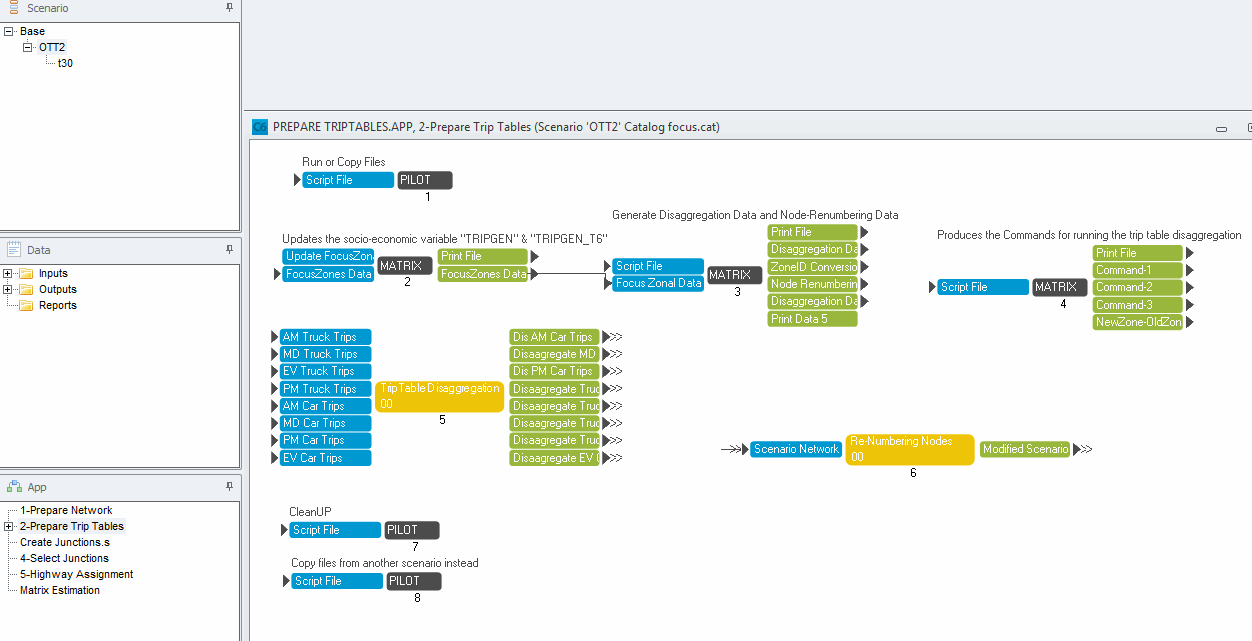 Focus Model
We prefers dynamic intersection delay modeling (aka Junction Modeling), however does not work for full model due to computer memory limitations

Steps 3 and 4 of the focus model create the detailed intersection control information in the focus area (we codes the necessary information on the all state and MPO model links)
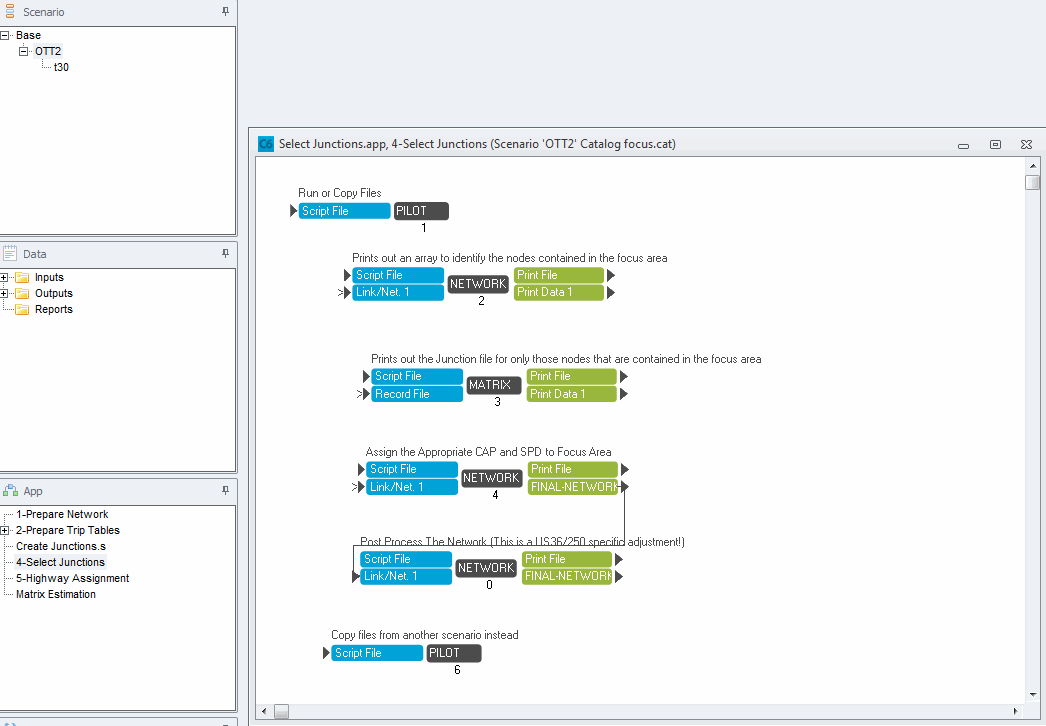 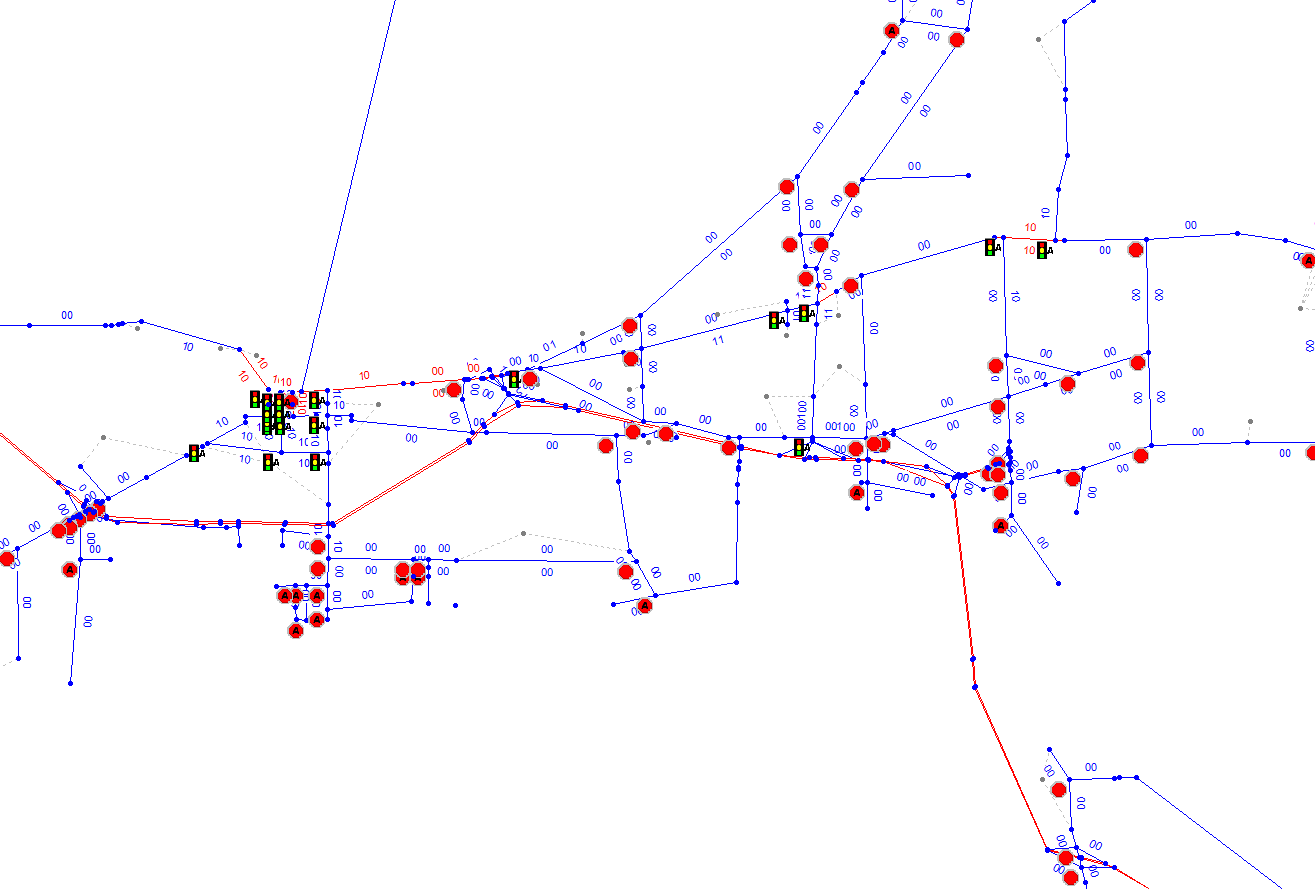 Focus Model
Step 5 is simply the assign the trip tables to the network

Recent updates to the tool include:
Ability to accept different market segmentations in trip tables (we use different types for different purposes such as user benefit analysis, tolling, HOV or standard highway projects)
Ability to bring in forecast networks (previously the master network was maintained for base conditions only, now code future projects to this as well)
Focus Model
Even with focus model, it is often necessary to perform additional project level updates*

For this we generally use built in software tools for subarea extraction and then refine the subarea
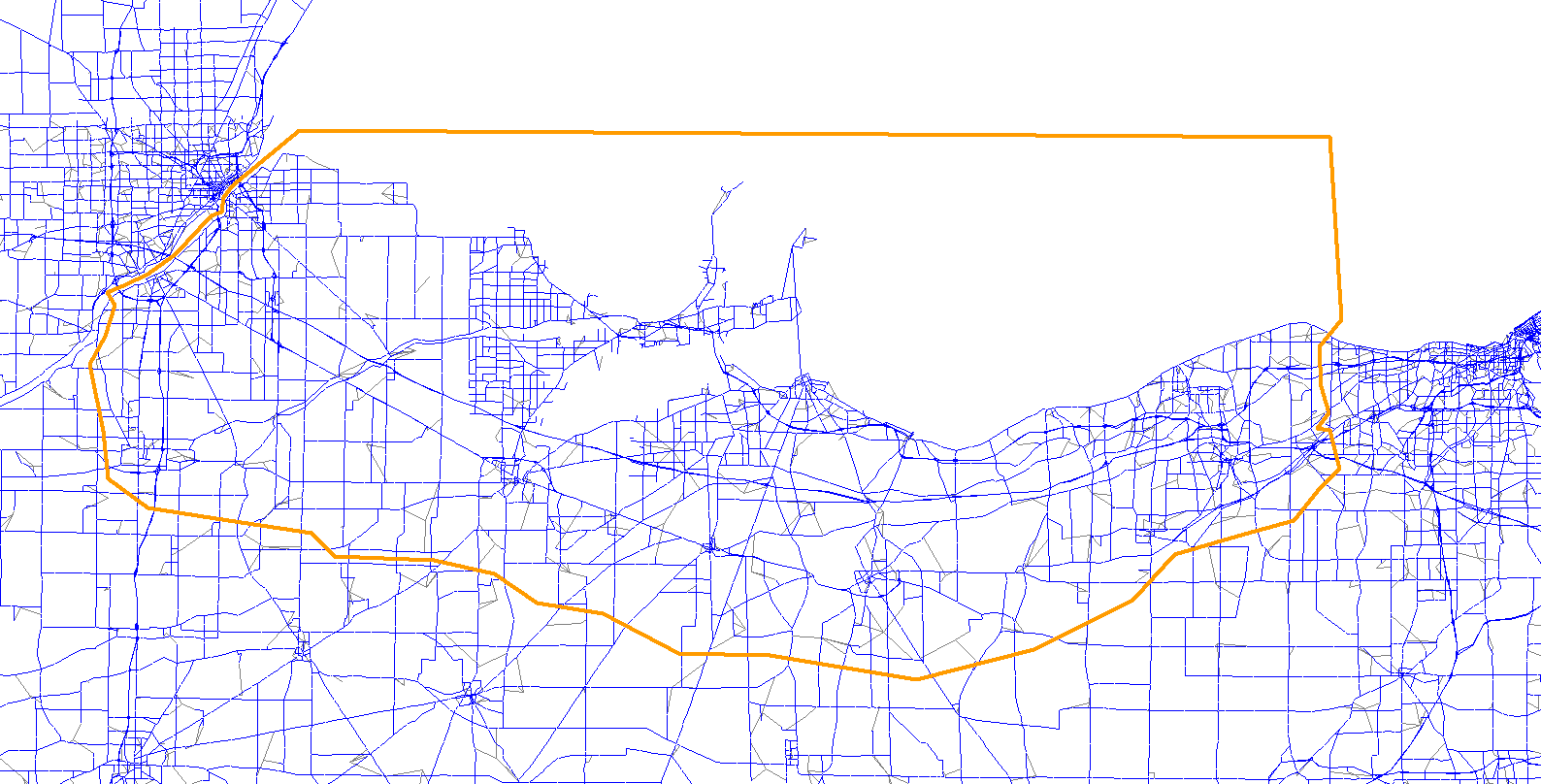 Subarea Extracted
*following ODOT guidelines for project level modeling, see file Guidelines for ….. .pdf on your flash drive to learn more!
Quick Run Model
Quick Run Model is at the opposite end of the spectrum and solves a different problem: long run times

Each Full Model scenario year takes 8 hours to run

A full scenario runs from year t0 to t40 (total of 9 scenario years per full scenario)

9 scenario years * 8 hours per year = 72 hour run time per scenario for Full Model

Quick Run Model runs much faster (1.5 hours per scenario year at 1 in 10 sampling, much faster for 1 in 1000)
Quick Run Model
Achieved with 2 changes:

Sampling in micro-simulation models reduced from 1 in 3 HH in a standard run to 1 in 1000 or less
Zones aggregated (PUMA’s in state, larger out of state)
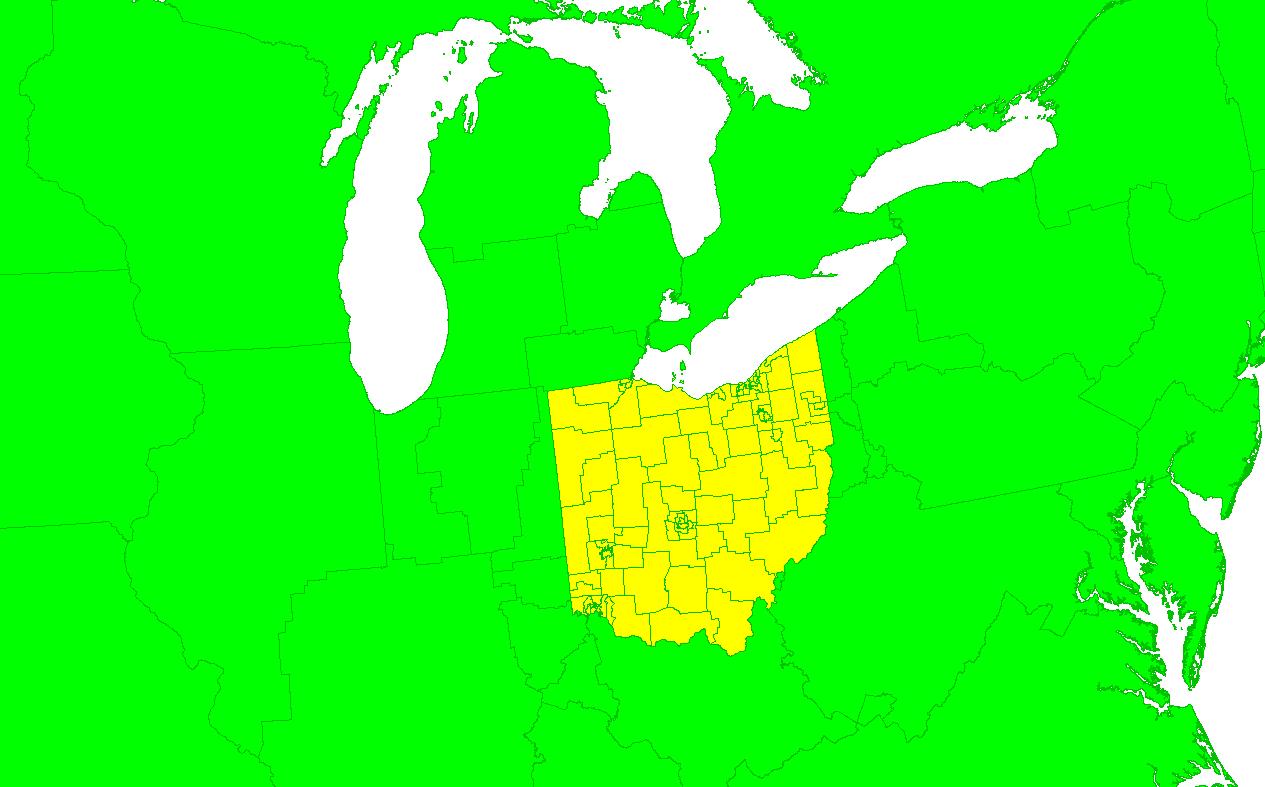 Quick Run Zones
Quick Run Model
No aggregation occurs at network level, rather quick run centroids are simply connected everywhere one of its child TAZ’s connects
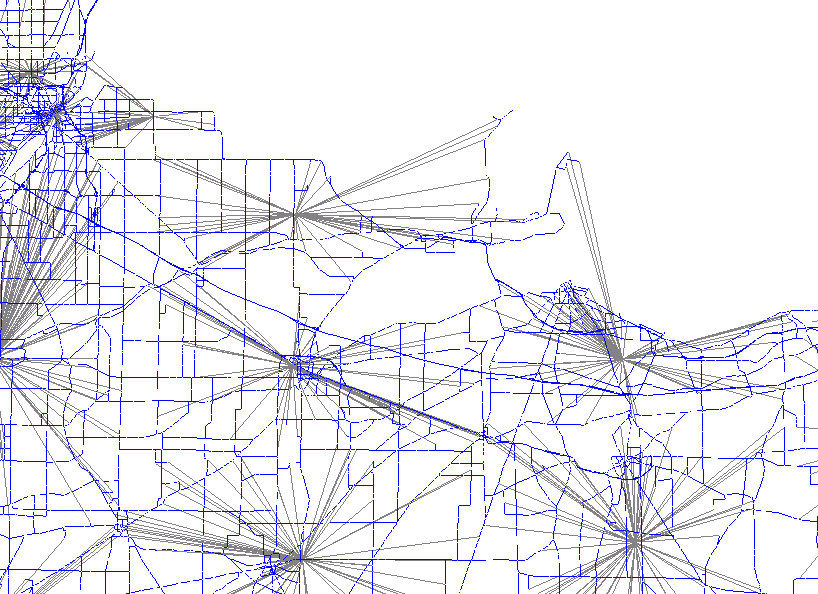 Quick Run Model
Application has 2 steps
Various SE/land use files are aggregated
Centroid connectors changed

Once data is processed, the full model is run on these datasets with a quick run toggle switched
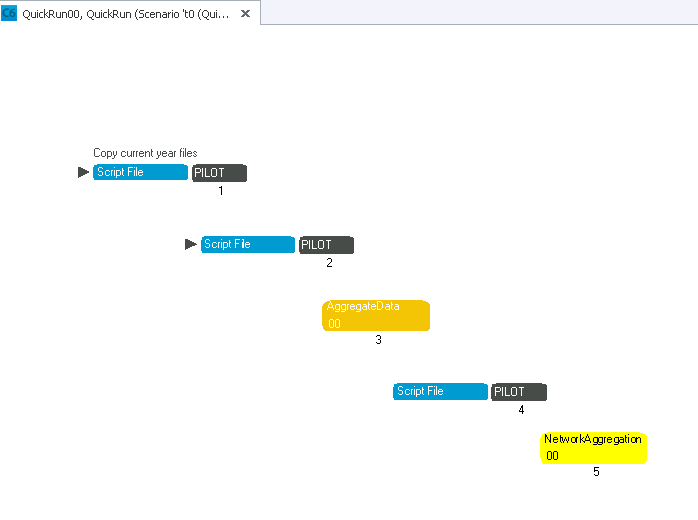 Thus QRM is a simpler application than FM but must operate on many more files and then results in data for a full run of the model
Quick Run Model
Results themselves are not suitable for analysis

Large zone size causes problems in distribution (high intrazonal trips) resulting in less network traffic

Thus need to be careful when calibrating model components related to congestion levels
Some more detailed preliminary comparison results are contained in spreadsheet QuickRunValidation_t0.xlsx on your flash drive!
Comparisons
You can find these maps on your flash drive to compare yourself!
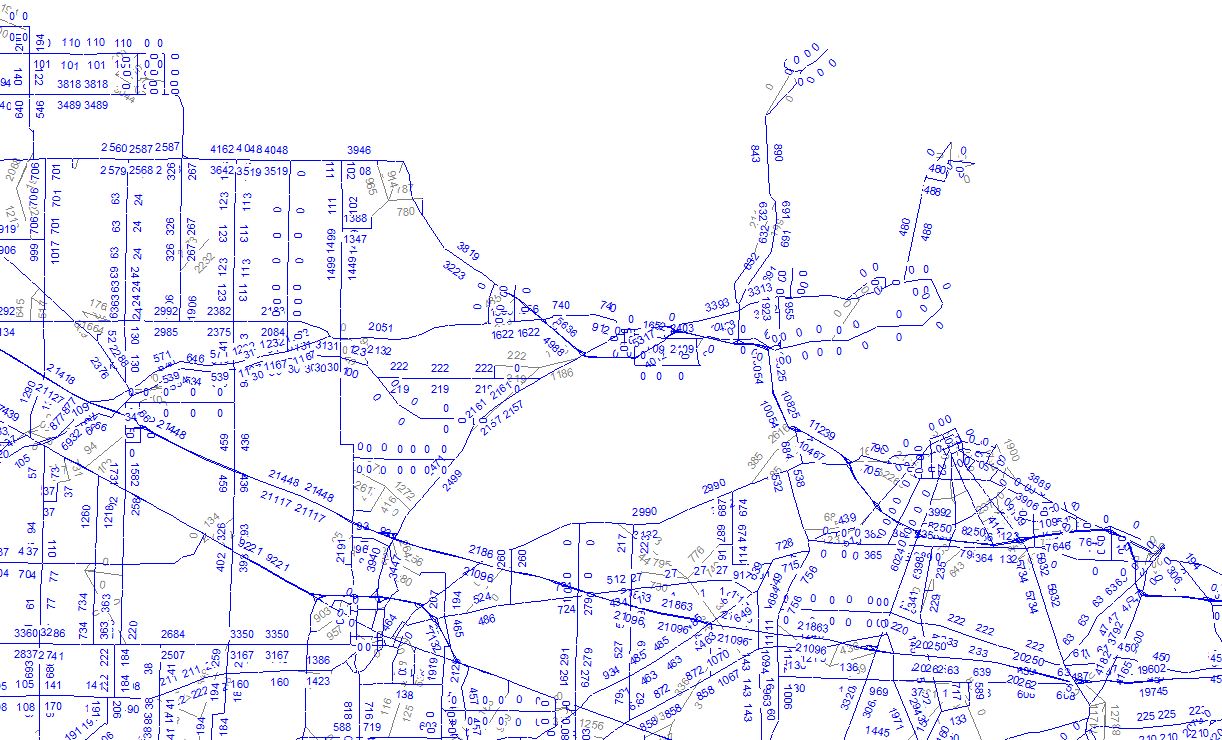 Regular Model Run
2015 daily volume
Comparisons
You can find these maps on your flash drive to compare yourself!
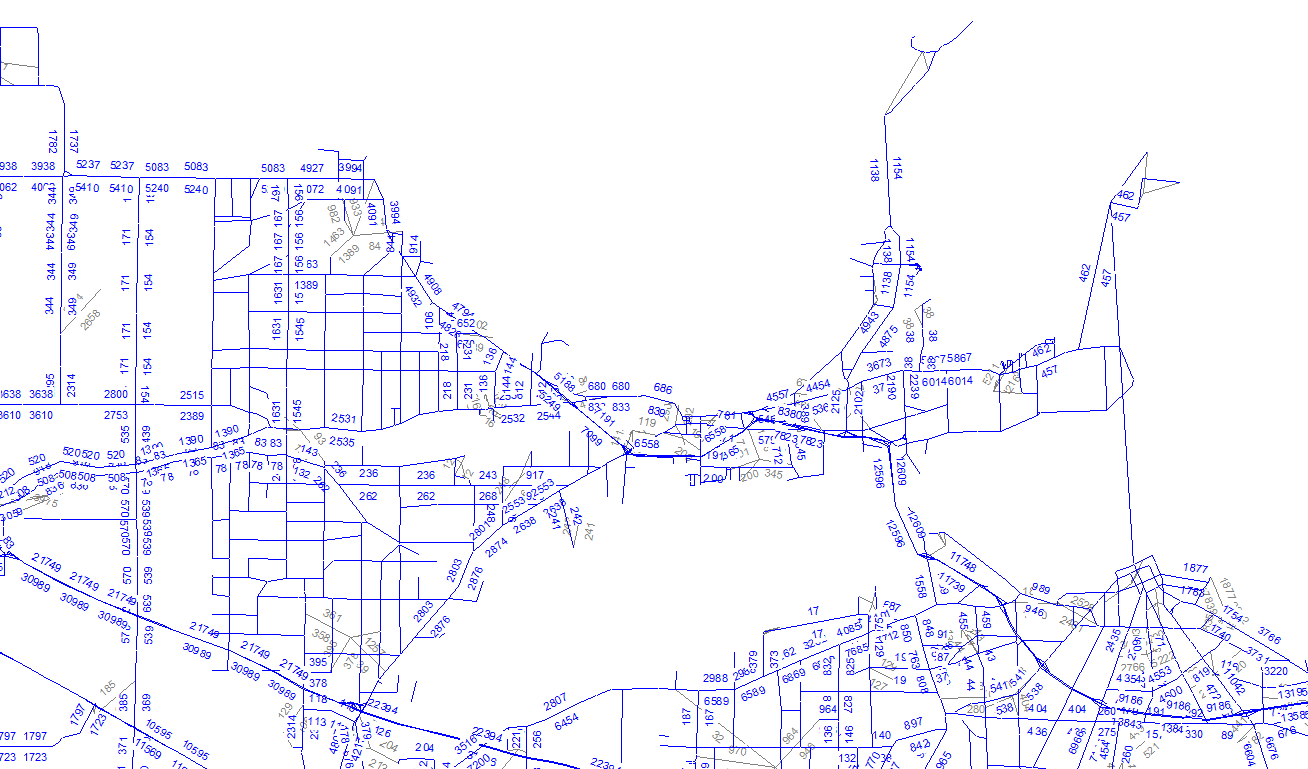 Raw Focus Model Run
2015 daily volume
Comparisons
You can find these maps on your flash drive to compare yourself!
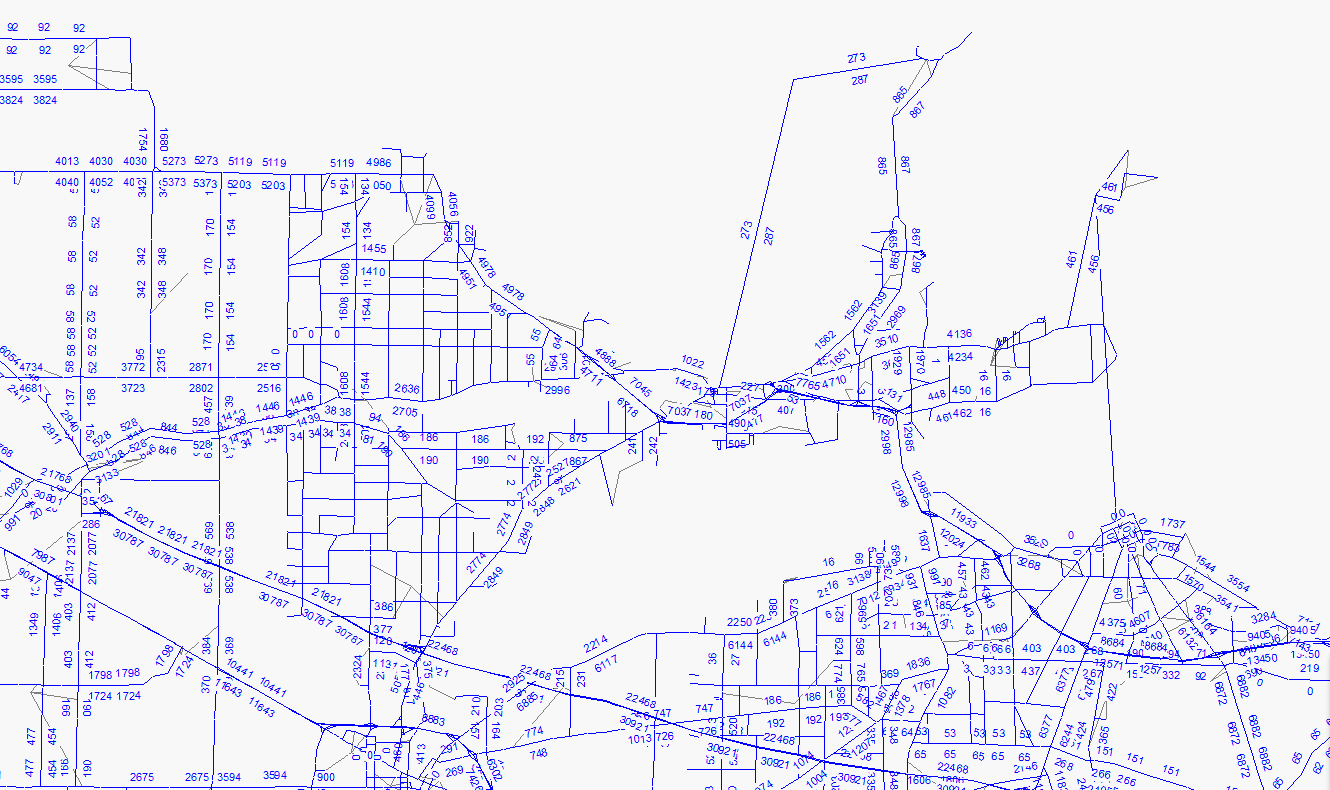 Refined Focus Model Run
2015 daily volume
Comparisons
You can find these maps on your flash drive to compare yourself!
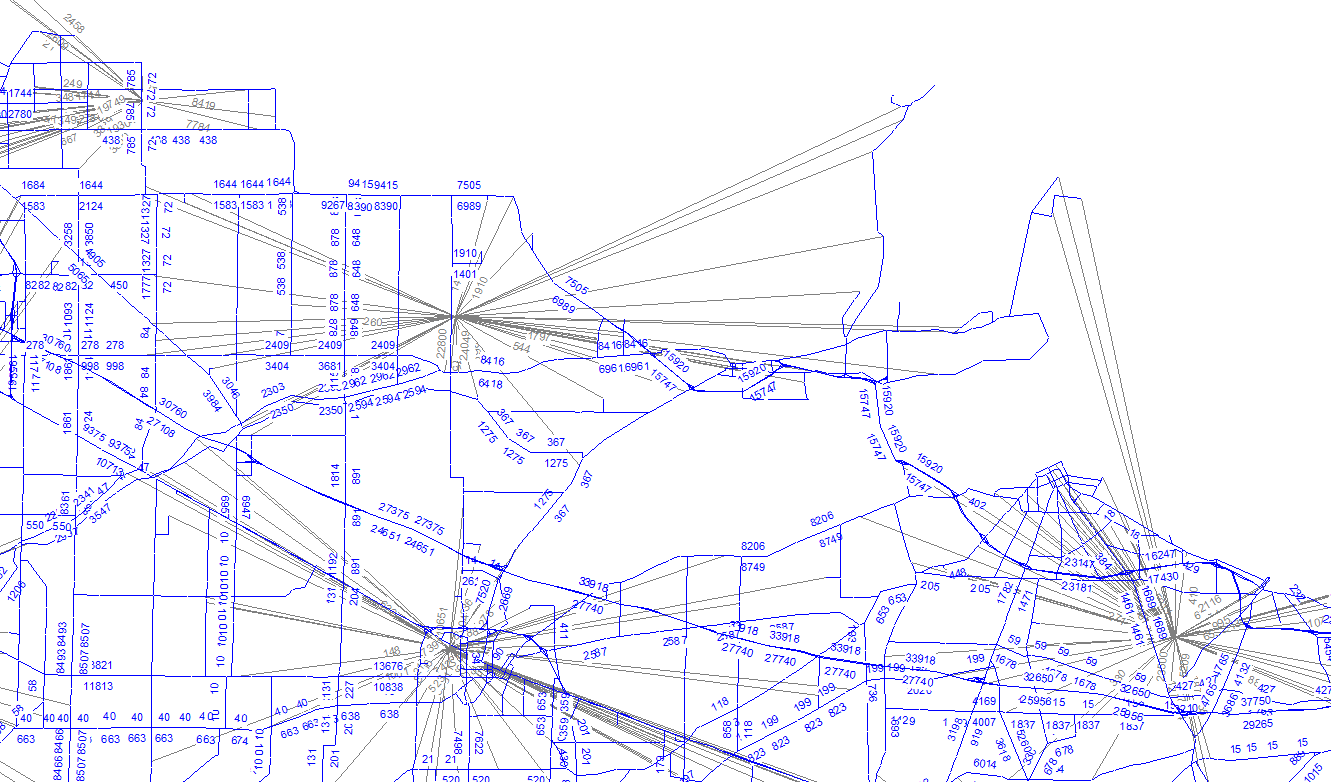 Quick Run Model Run
2000 daily volume